Применение пальчиковых игр в развитии речи детей раннего возраста
Выполнила: Мухина Ирина Михайловна, 
воспитатель МДОБУ «Медведевский детский сад «Золотой ключик» общеразвивающего вида»
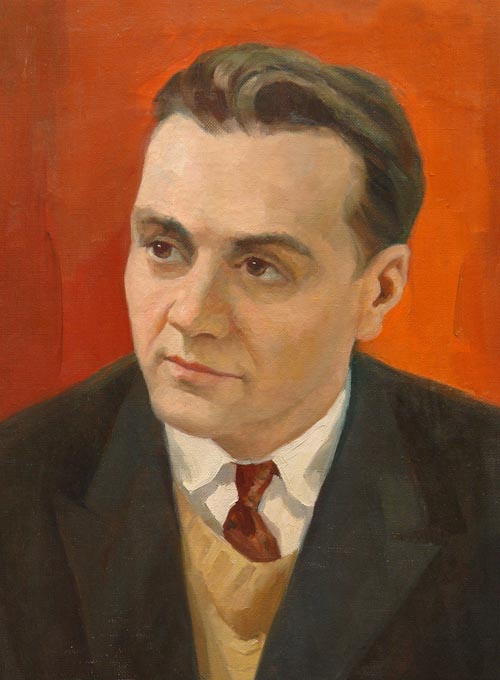 «Истоки способностей и дарований детей находятся на кончиках их пальцев. От пальцев, образно говоря, идут тончайшие ручейки, которые питают источник творческой мысли». 
В. А. Сухомлинский
Что    такое «пальчиковые игры»?
Пальчиковые игры – это небольшие рифмованные тексты, сопровождаемые движениями пальцев или кистей рук.
Чем полезны «пальчиковые игры»?
Игры с пальчиками способствуют более быстрому формированию речи, пространственного мышления, внимания, воображения, помогают в усвоении эмоциональной выразительности.
Что нужно для игры пальчиками?
Педагогу необходима:

собственная память, 
хорошее настроение,
взаимное с ребенком желание поиграть,
спокойная обстановка, позволяющая установить 
зрительный и психологический контакт с ребенком.

Для этого нужно:

выучить текст; 
отработать движения;
вложить эмоции;
обыграть ситуацию.

 Ребенок  обязательно подхватит ваше позитивное настроение!
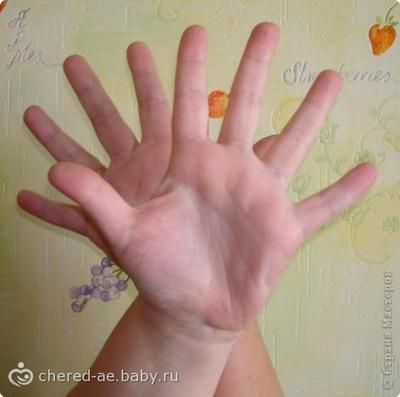 Планирование работы с детьми раннего возраста в обучении пальчиковым играм.
Принципы проведения занятий
Перед игрой с ребёнком немножко разотрите и погладьте его ручки, чтобы создать необходимый эмоциональный настрой.
Выбрав две или три игры, постепенно заменяйте их новыми.  К наиболее понравившимся играм можно возвращаться  по желанию ребенка.
При многочисленных проведениях игры дети нередко начинают произносить текст частично (особенно начало и окончание фраз). Постепенно текст разучивается наизусть, дети произносят его целиком, соотнося слова с движением. Стимулируйте подпевание детей, «не замечайте», если они поначалу делают что-то неправильно, поощряйте успехи.
Лет до 2,5 ребёнок ещё не может воспроизводить движения сам без многочисленных тренировок 
Если ребёнок настойчиво требует одну и ту же игру, уступите ему. Детям свойственно повторять одно и то же действие для его закрепления.
Примеры пальчиковых игр
Кошка
 А у кошки ушки 
 Ушки на макушке, 
 Чтобы лучше слышать 
 Мышь в ее норушке.
Пароход
Пароход плывет по речке,
И пыхтит он, словно печка
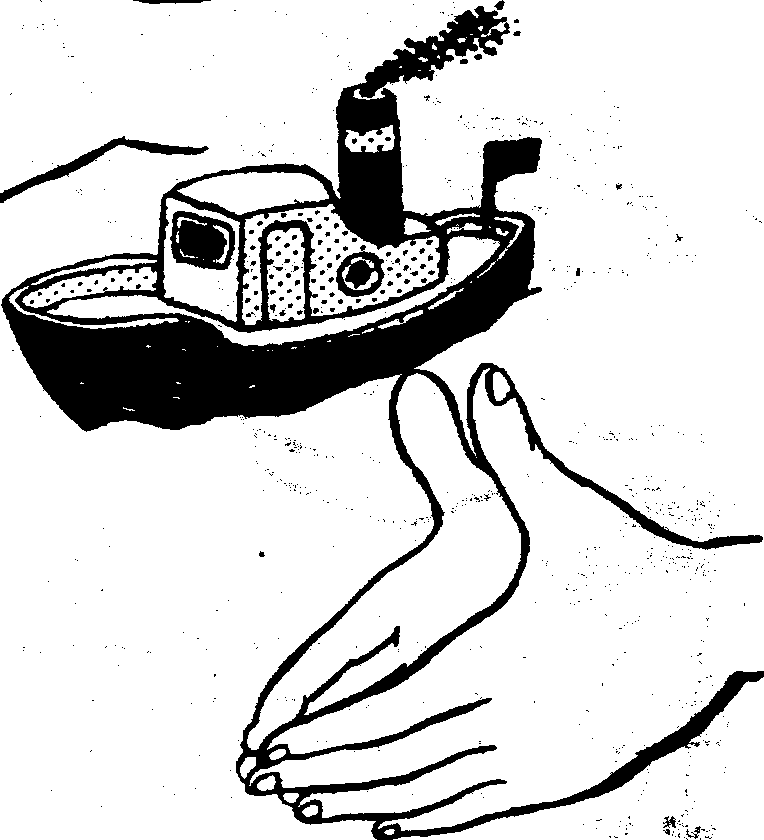 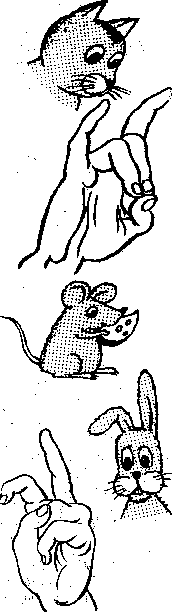 Домик
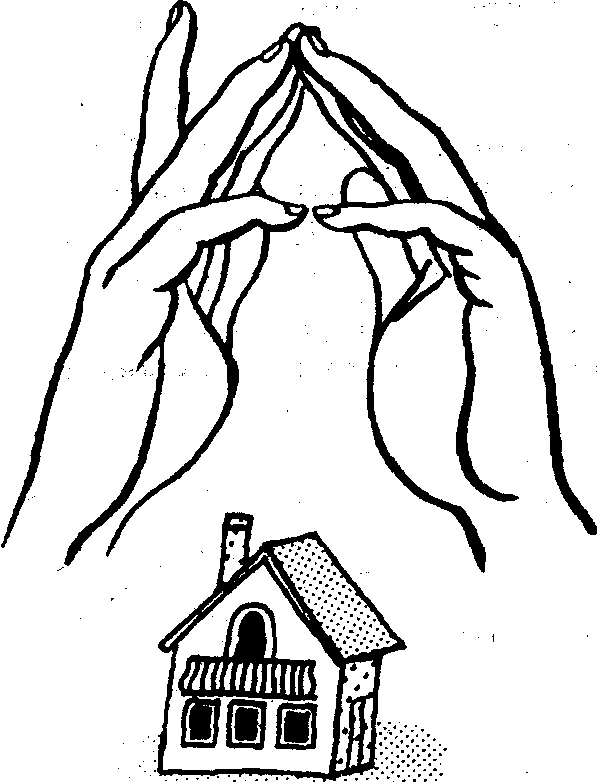 Зайка и ушки
Ушки длинные у зайки,
Из кустов они торчат.
Он и прыгает, и скачет,
Веселит своих зайчат.
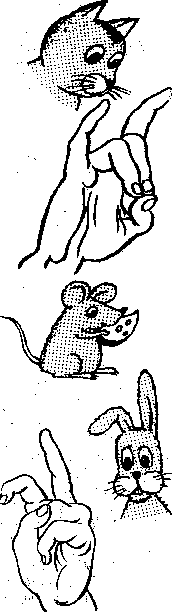 Дом стоит с трубой и крышей,
На балкон гулять я вышел.
Мышка
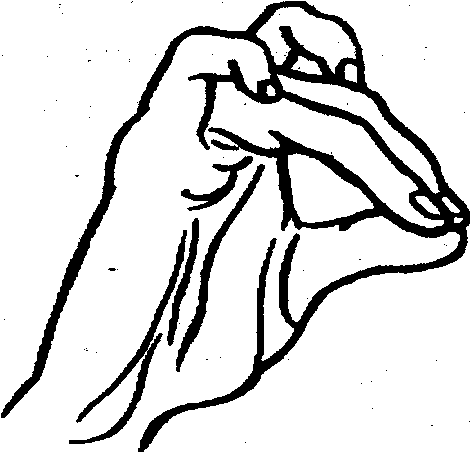 Серенький комок сидитИ бумажкой все шуршит.
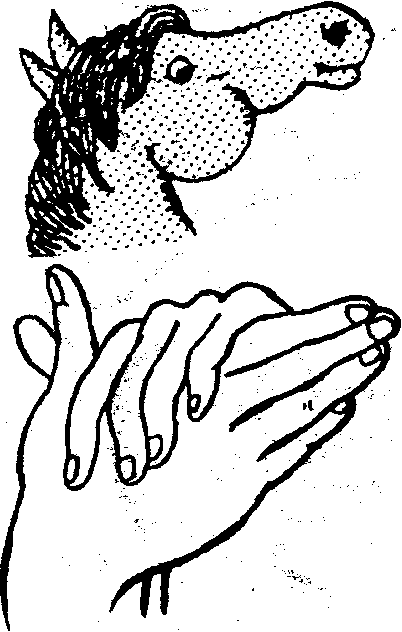 Лошадка
У лошадки вьется грива, 
Бьет копытами игриво.
Виды игр
Игры-подготовки («Пальчики здороваются», «Мышки испугались»);
Простые игры («Шалун», «Белочка»)
Усложненные игры(«Теремок», «Птички»)
ПАЛЬЧИКИ ЗДОРОВАЮТСЯ 
Утром встали пальчики- маленькие мальчики,
Друг другу обрадовались, здороваться начали.
Здравствуй, пальчик, здравствуй пальчик…
Самый маленький мой мальчик.(поочерёдное соприкосновение большого пальца руки ребёнка с кончиками остальных пальцев той же руки)
МЫШКИ ИСПУГАЛИСЬ
На первые 2 строчки поворачиваем  кулачком  по часовой стрелке. На слова «гулять» - растопырить пальчики и пошевелить ими. На слова «спрятались опять», быстро собираем руку кулак-норку)
Один, два, три, четыре, пять, 
Вышли мышки погулять! 
Испугались кошки, спрятались опять. 
Простое соприкосновение пальцев, поглаживание   пальцев   рук, простые круговые движения        внутри ладони активизирует точки, связанные с речевыми зонами мозга.
ШАЛУН (аналог всем известной сороки-вороны)
Наша Маша варила кашу 
Кашу сварила, малышей кормила. (на следующие 2 строчки загибать пальцы) 
Этому дала, этому дала, 
Этому дала, этому дала, 
А этому - не дала. 
Он много шалил, 
Свою тарелку разбил. 
(со словами последней строчки пальцами другой руки брать мизинчик и слегка покачивать)
БЕЛОЧКА (по мотивам народной песенки) (поглаживаем руку, расправляя кулачок)
Сидит белка на тележке, 
Продаёт свои орешки; (поочерёдно разгибать все пальцы, начиная с большого) 
Лисичке-сестричке, 
Воробью, синичке, 
Мишке косолапому,
 Заиньке усатому.
«Теремок»
 На поляне теремок (сложить ладони «домиком»),
Дверь закрыта на замок (сомкнуть пальцы в «замок»),
Из трубы идет дымок (сделать «колечки» из пальцев),
Тук-тук-тук, Тук-тук-тук (кулачком постучать по ладони)
Открывайте, я ваш друг. (широко развести руки в стороны, затем ладони сомкнуть одну поперек другой).
«Птички»
Прилетайте птички к нам, к нам, к нам (машем руками так как будто к себе зовем)
Зернышек для птичек дам, дам, дам (показываем раскрытые ладони - даем зернышки)
Клювиками птички клю-клю-клю (по ладошке пальцами другой руки стучим - типа сороки-белобоки, т.е. птички клюют)
Я смотрю на птичек и пою (руками делаем «фонарики»)
Содержание  пальчиковых игр
Игры-манипуляции
(«Сорока-белобока», «Этот пальчик хочет спать», «Этот пальчик - дедушка»).
Сюжетные пальчиковые игры
(«Пальчики здороваются», «Кораблик»).
Пальчиковые игры в сочетании с самомассажем кистей и пальцев рук
(«Гости», «Засолка капусты»,
«Гуси щиплют траву».)
Театр в руке («Сказка», 
«Осьминожки»)
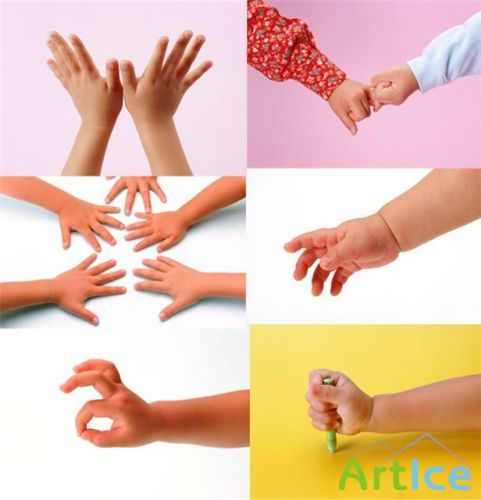 Таким образом, пальчиковые игры развивают тонкие движения пальцев рук; дети быстрее овладевают правильным произношением звуков; дети работают с эмоциональным настроем и интересом, что позволяет предельно мобилизовать их внимание, память, обогащение словаря и способствуют развитию интонационной выразительности речи, потому что  движение и речь - два взаимосвязанных процесса. Развивая двигательные возможности ребенка, мы развиваем его речевую способность, устраняем задержку в моторной речи детей, ускоряем развитие связной речи, а также   всех психических функций мозга. Играйте с детьми! Успехов вам, дорогие коллеги!
СПАСИБО ЗА ВНИМАНИЕ!